だから→まえの　ぶんが　うしろの
　　　　　　ぶんの　りゆうになる
　　　　　　ときに　つかいます。

しかし→まえの　ぶんと　うしろの
　　　　　　ぶんが　ぎゃくになる
　　　　　　ときに　つかいます。
せつぞくし（つなぎことば）
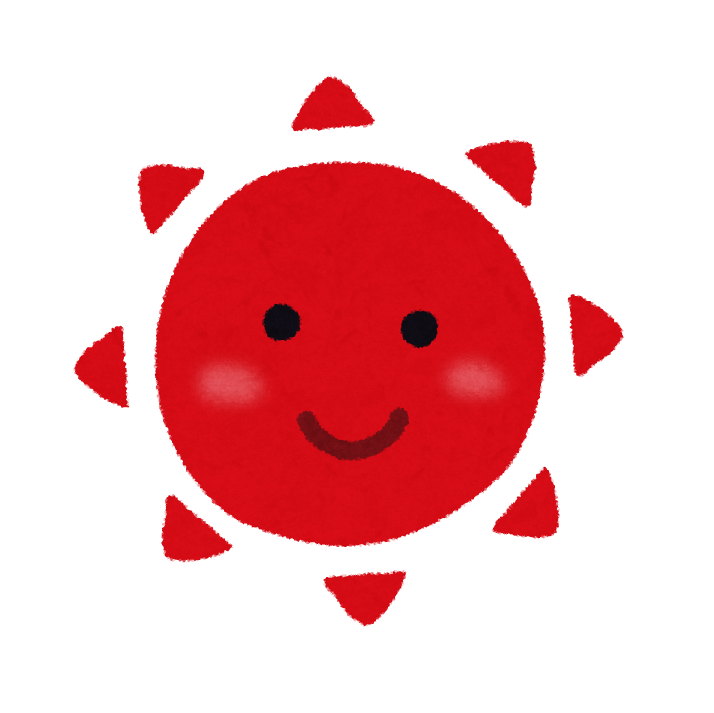 きょうは　あつい。
かきごおりを　たべた。
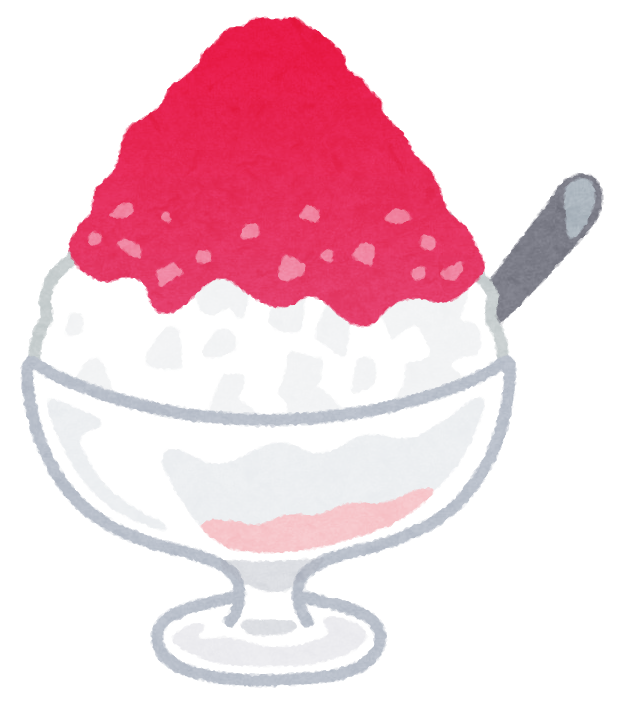 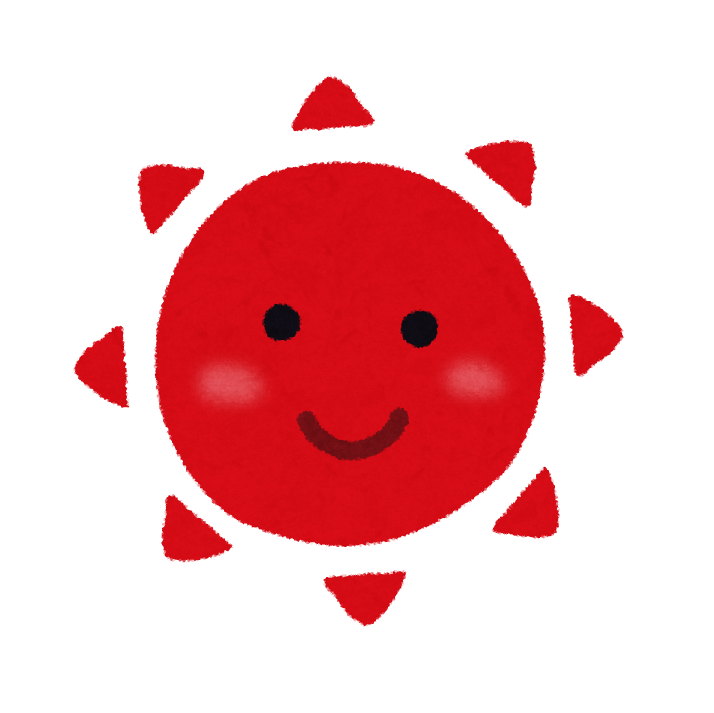 きょうは　あつい。
ラーメンを　たべた。
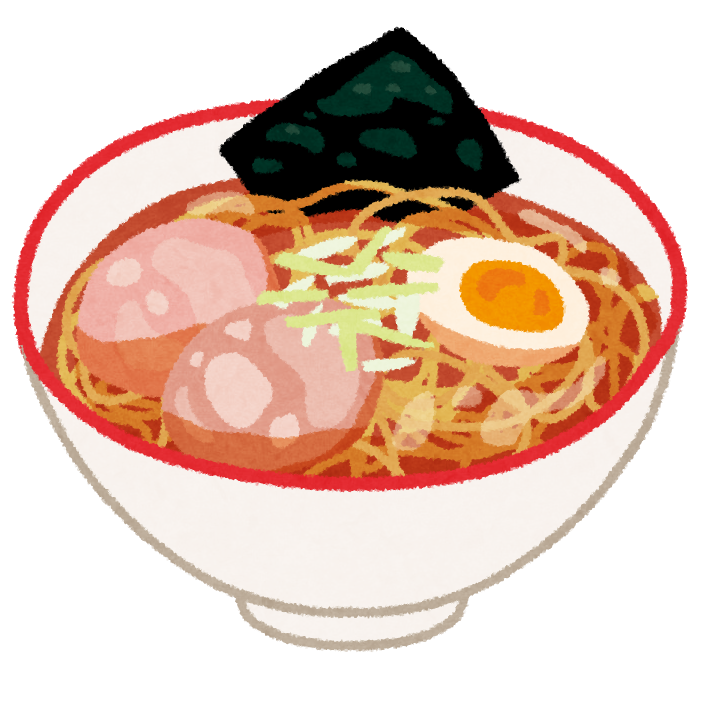 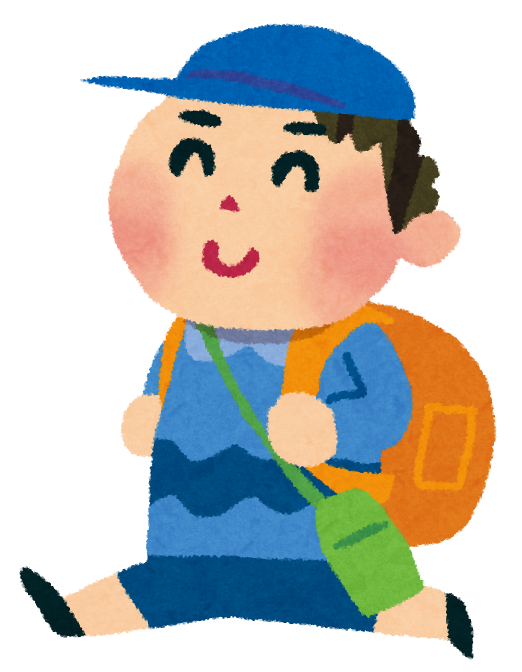 あすは　えんそくだ。
はやく　ねた。
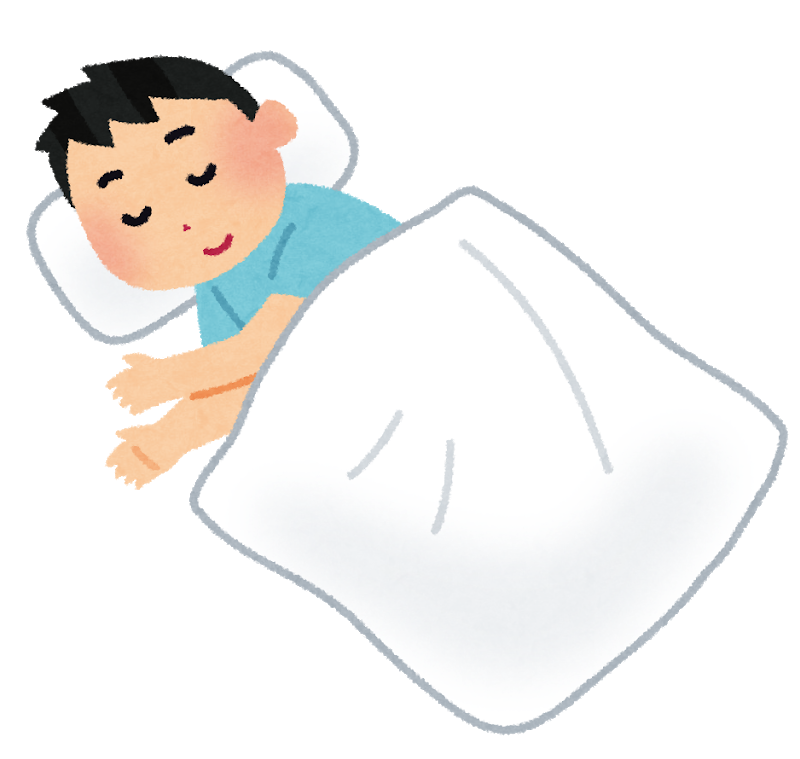 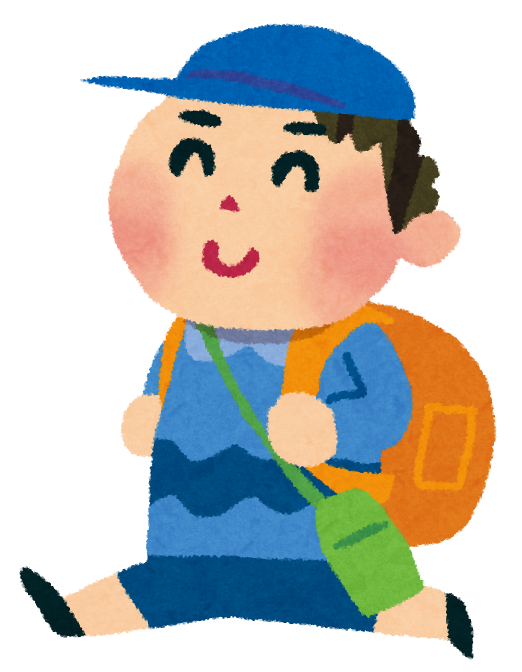 あすは　えんそくだ。
よふかしを　した。
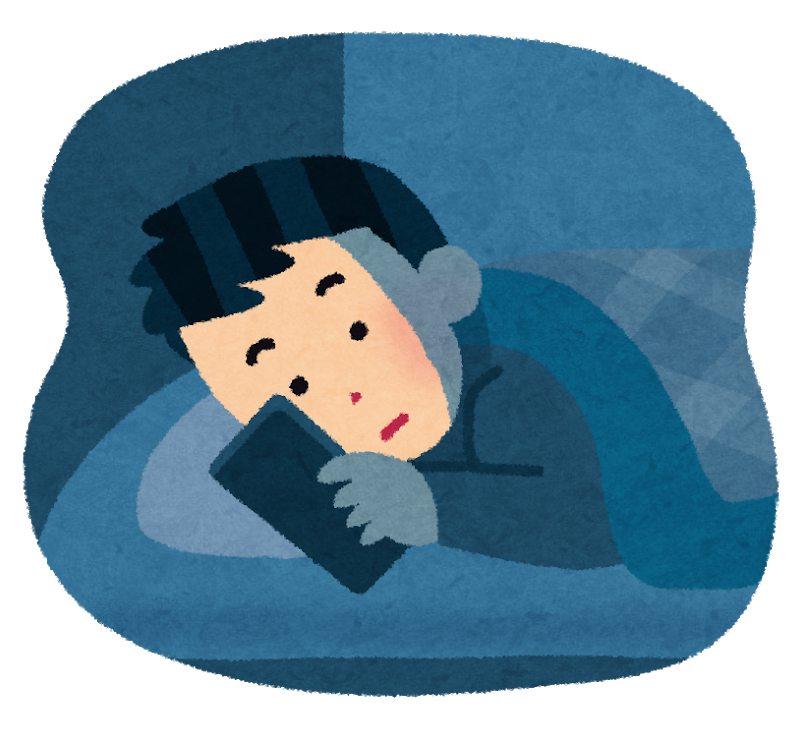 わたしは　ねこが　すきだ。
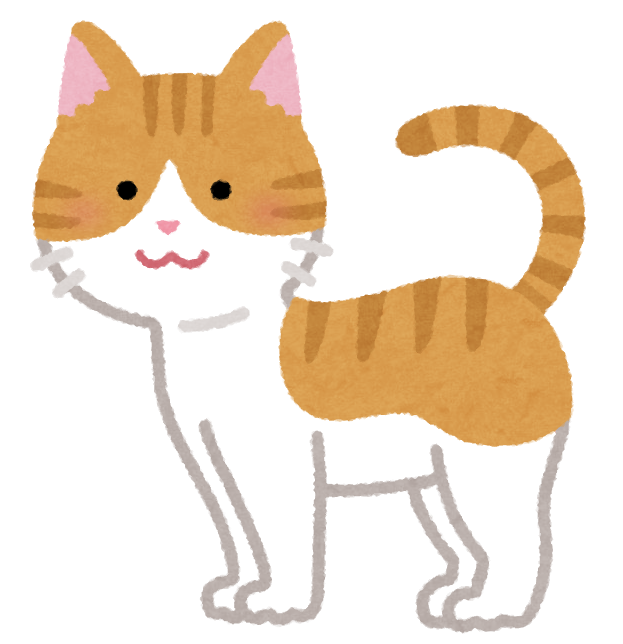 ねこを　かっている。
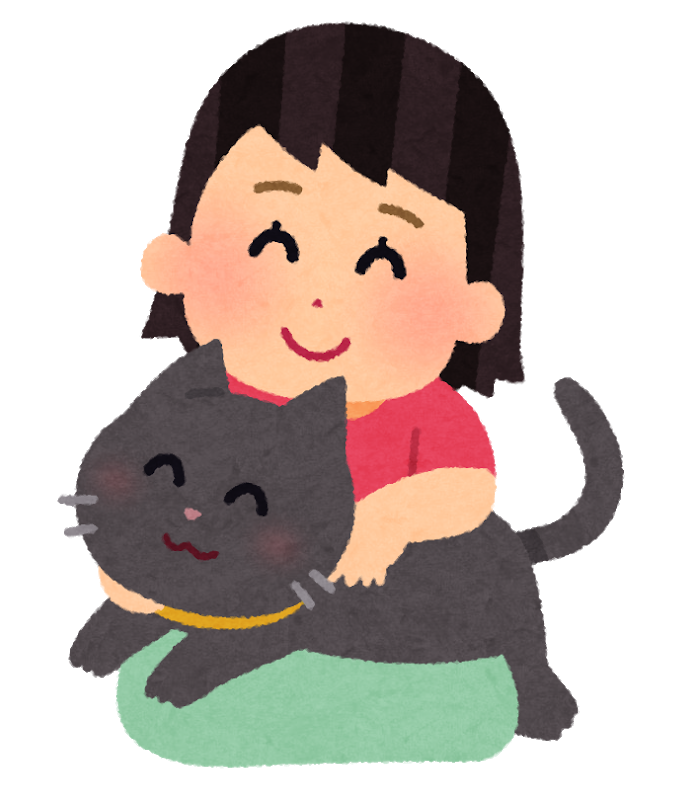 わたしは　ねこが　すきだ。
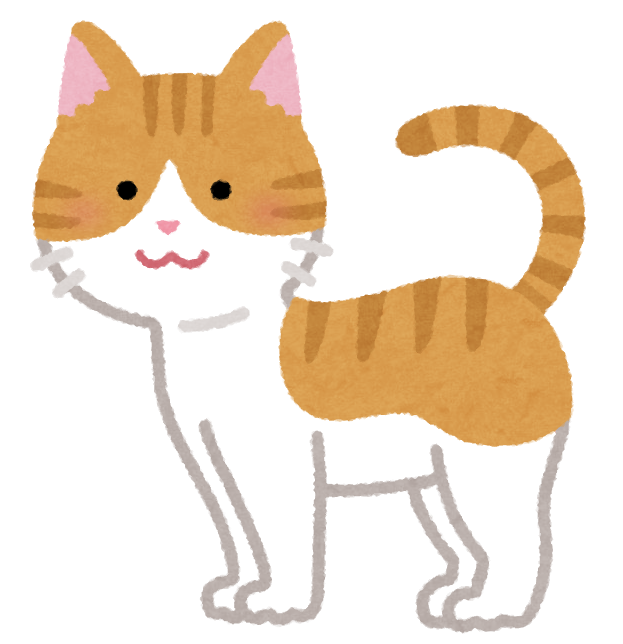 いぬを　かっている。
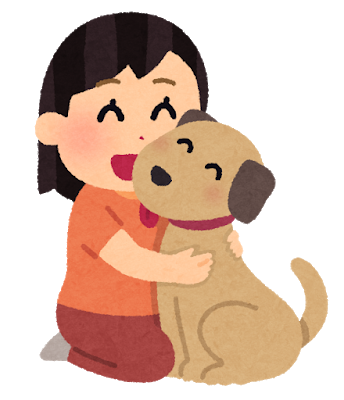